Mass media

Literatura Pojęcia i terminyKomunikowanieDeterminizm technologiczny.Modele





Uwaga notatki pod slajdami!
01.  Em Griffin „Podstawy komunikacji społecznej”
02.  Kim Barnes „Wywieranie wpływu”
03.  Pierre Sorlin „Mass Media” 
04.  Byron Reewes i Clifford Nass „Media i ludzie”
05.  McLuchan „Wybór tekstów”
06.  Bronisław Siemieniecki (red.) „Manipulacja Media Edukacja”
07.  Tomasz Goban-Klas „Media i komunikowanie masowe”
08.  Roger D. Wimmer i Joseph R. Dominick „Mass media.   Metody badań”
09.  Dariusz Doliński „Psychologia reklamy”
10.  Richard Laermer i Michael Prichinello  „Public relations”
11.  Denis McQuil „Teoria komunikowania masowego”
12.  J. Jędryczkowski „Media masowe w edukacji” w: „Prezentacje multimedialne        w pracy nauczyciela”
13.  Bogusława Dobek-Ostrowska „Studia z teorii komunikowania masowego”
14.  Derrick de Kerckhowe Powłoka Kultury
15.  Alvin i Heidi Toffler „Budowa nowej cywilizacji. Polityka trzeciej fali”
16. Bogusława Dobek-Ostrowska „Nauka o komunikowaniu. Podstawowe      orientacje teoretyczne”
17. Derrick de Kerckhove „Inteligencja otwarta”
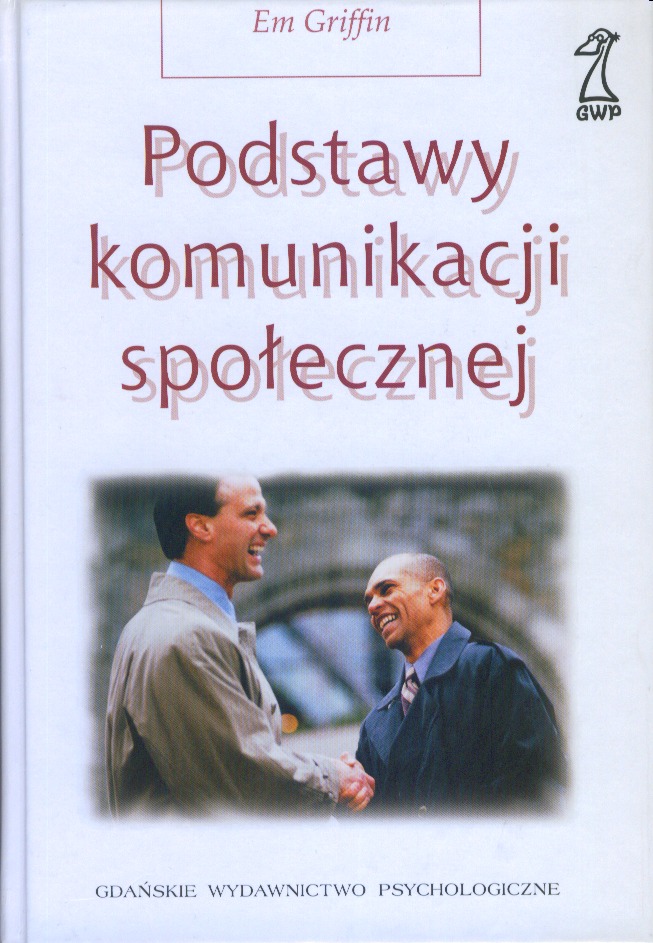 [Speaker Notes: Bardzo wiele teorii z zakresu oddziaływania komunikatów interpersonalnych / medialnych.
Komunikacja grupowa i publiczna.
Komunikacja masowa: M. Mc. Luhan i inni (także „media i ludzie);
Kontekst kulturowy (kom. Międzykulturowa); Płeć / stereotypy (np. w reklamie); Odmienność kodów językowych (np. alfabetyczne/piktograficzne)
Perspektywy (prawie nie ma Internetu).

Także zaspokajanie potrzeb …]
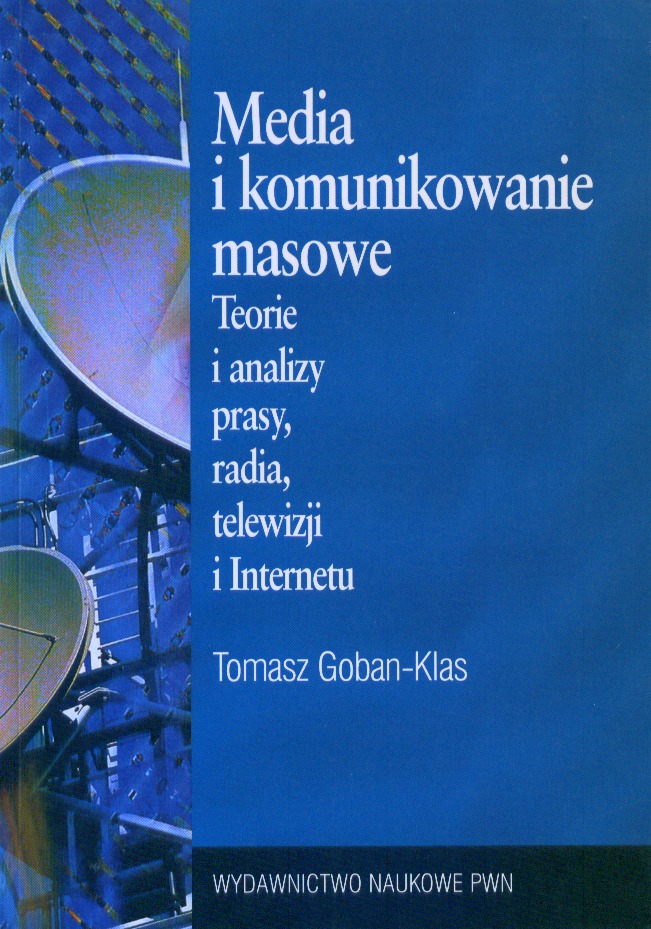 [Speaker Notes: Początki komunikowania się; rodzaje teorii; 
Pojęcia i modele komunikowania się (dużo); środki i formy kom.
Media – definicje.
Mass media
Odbiorcy
Oddziaływania
Media a rozwój społ.
Społeczeństwo informacyjne.]
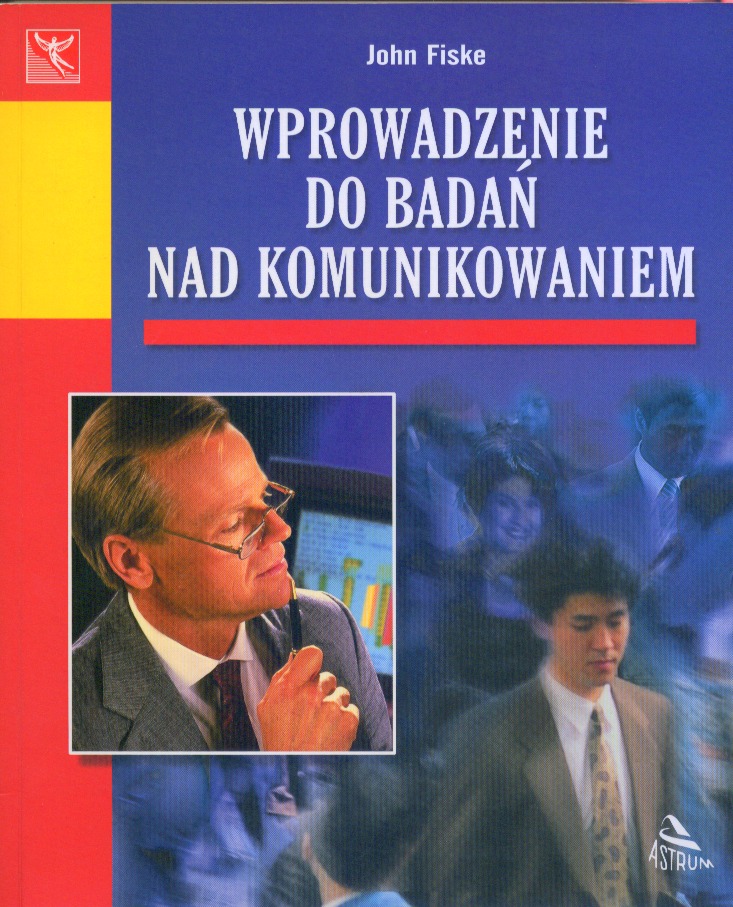 [Speaker Notes: Teoria komunikacji; Modele komunikowania się.
Znak i jego znaczenie; Semiotyka: dział logiki badający znaki, dzielący się na syntaktykę (bada funkcje syntaktyczne - relacje, które zachodzą między wyrażeniami (znakami językowymi) wewnątrz języka i które mają charakter formalny.), pragmatykę (relacji między znakiem a odbiorcą) i semantykę (relacje między językiem a rzeczywistością).
Kody …]
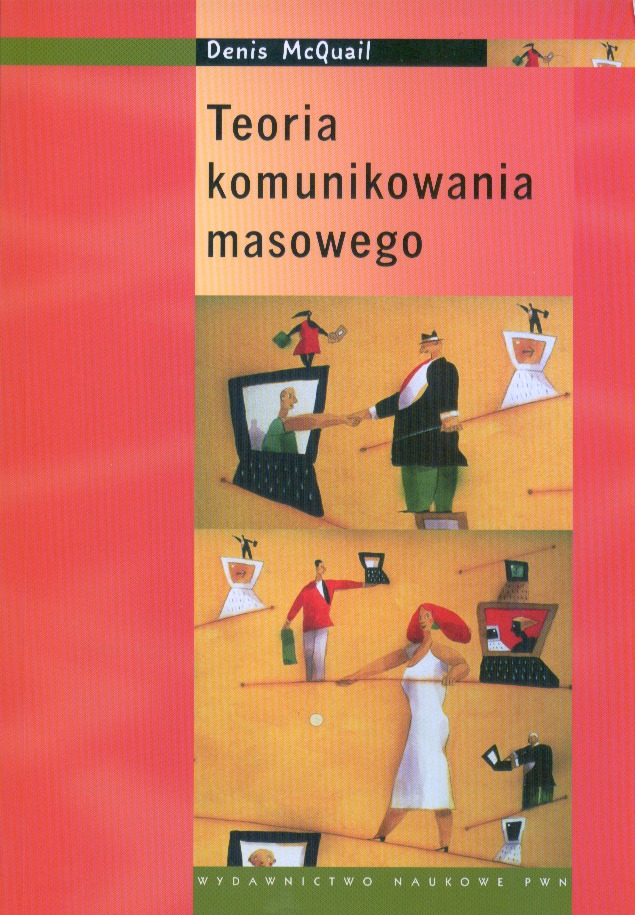 [Speaker Notes: (!) Bardzo dobry podręcznik (także w USA).
Narodziny mediów i mass mediów
Teorie komunikowania masowego; masa/ masowy odbiorca/ instytucje/ kultura masowa/ modele komunikowania.
Teoria mediów a teoria społeczna; zapośredniczenie; władza i nierówność; integracja i tożsamość społeczna; (…); Determinizm technologiczny.
Komunikacja masowa a kultura.
Nowe media (!)
Struktury mediów; Wolność M.; prawda; jawność; ład; odpowiedzialność (np. wikileaks)
Ekonomia i zarządzanie mediami.
Globalizacja
Organizacje
Kultura mediów;
Treść (!)
Gatunki
Widownia 
Oddziaływanie (!) Dla tych co piszą np. o reklamie! (uświadamianie potrzeb oraz tworzenie potrzeb)
Perspektywy]
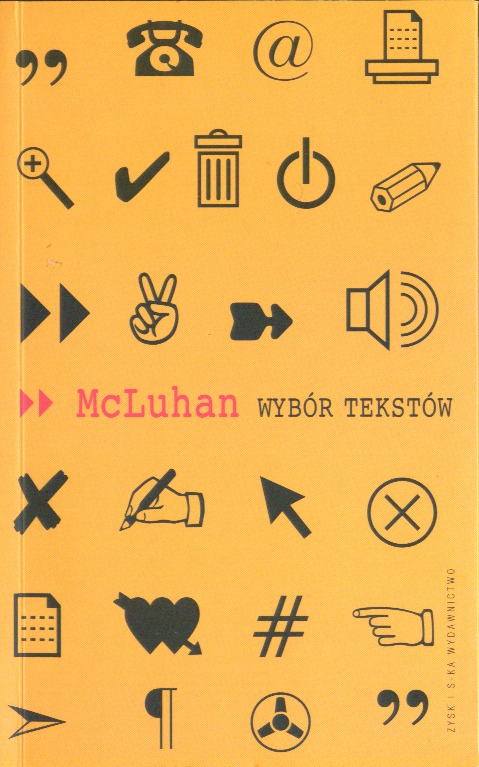 [Speaker Notes: Galaktyka Gutenberga ś.136
Środek jest przekazem ś.212
Media zimne i gorące s.229
Globalna wioska s.179]
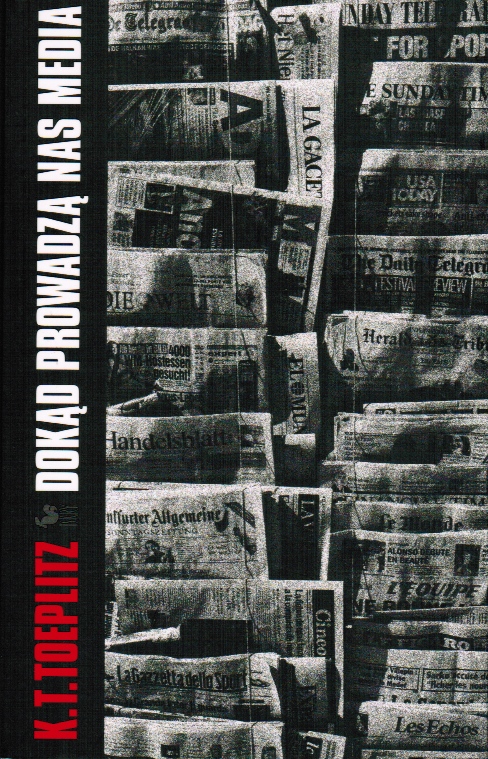 [Speaker Notes: Realne spojrzenie na globalizm (jego brak).
Dyskusja z Globalną wioską
Dysproporcje w dostępie do mediów.]
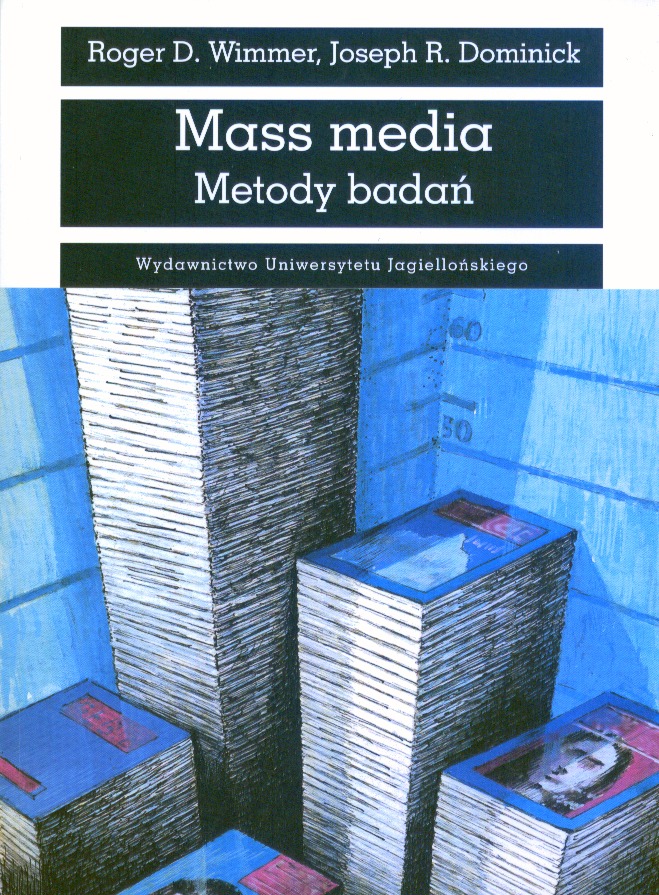 [Speaker Notes: Etyka badań.
Próbkowanie
Badania ilościowe i jakościowe (analiza jakościowa i ilościowa tekstu – teksty kultury def.)
Metody
Analiza danych.]
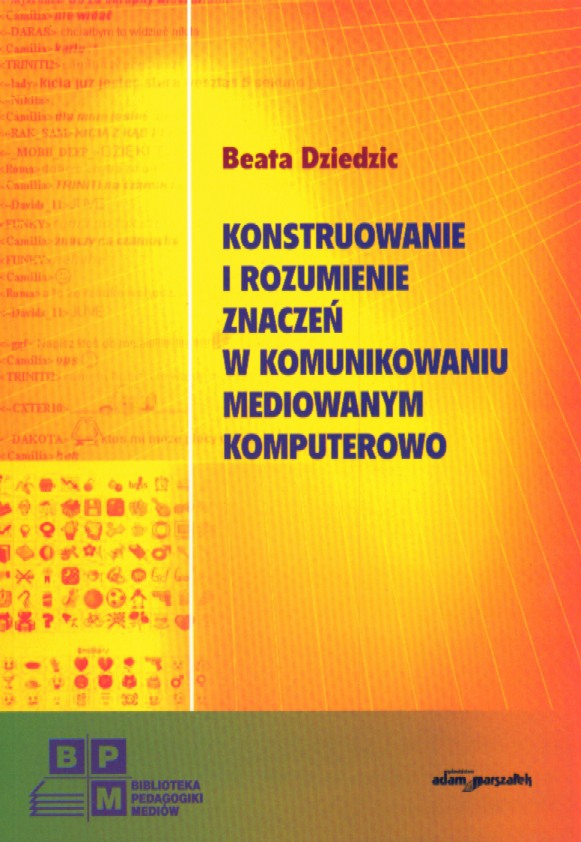 [Speaker Notes: Komunikacja społeczna – koncepcje kom.; informacja a TI;
Edukacja a komunikacja.
Interakcje społeczne; język; kody; emotikony]
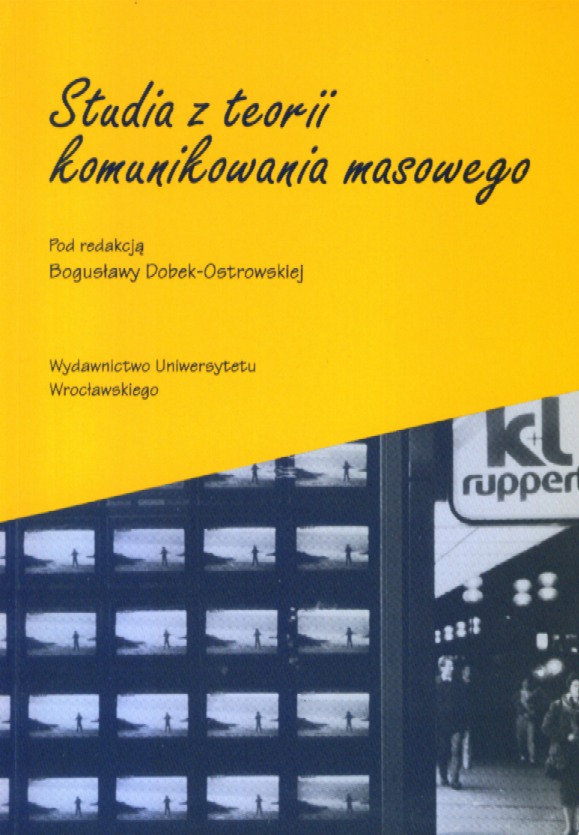 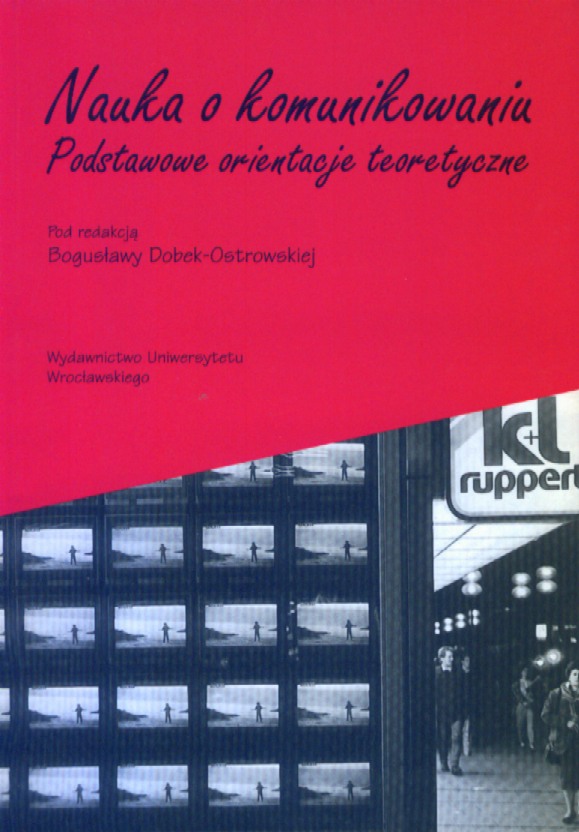 [Speaker Notes: I
Wybrane teorie kom. mas./międzykulturowego/ 
Kino; PR; Reklama polityczna; Przedsiębiorstwa medialne; Telewizja – ewolucja; Nowe tech. W Polsce.
II
Teorie – dużo. (magisterka)]
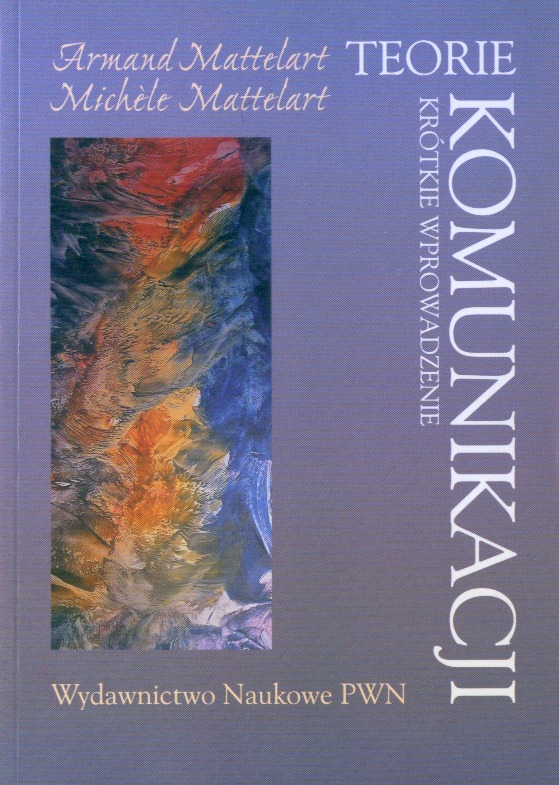 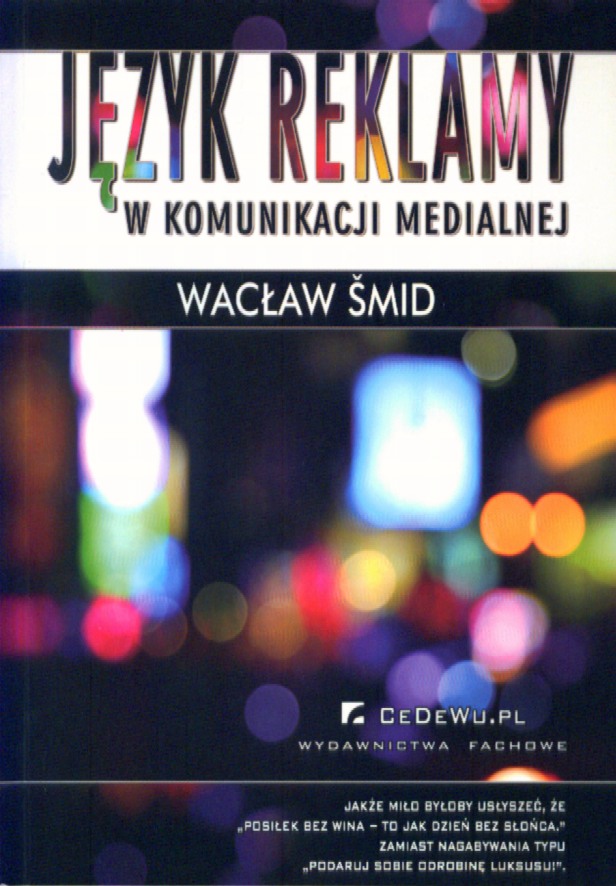 [Speaker Notes: Def. Komunikacji medialnej w tej książce nie ma!
Mit i metafora w komunikacji biznesowej
Iluzja i przesąd
Hasło i slogan
Język reklamy – nie musi być prymitywny.]
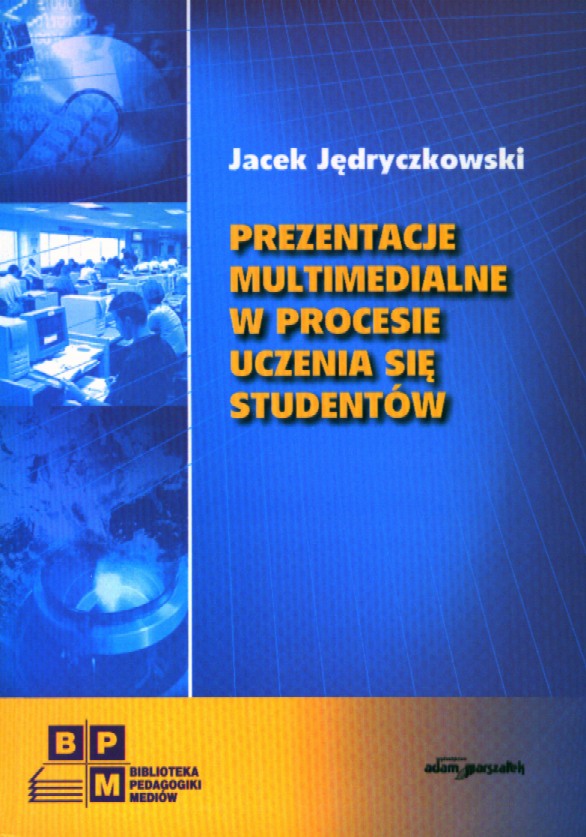 [Speaker Notes: Edukacyjne zastosowania mass mediów – geneza
Teorie (szczególnie w zakresie oddziaływań multimediów)
Stymulacja procesów uwagi (…)./ Znaczenie komunikatów pozawerbalnych]
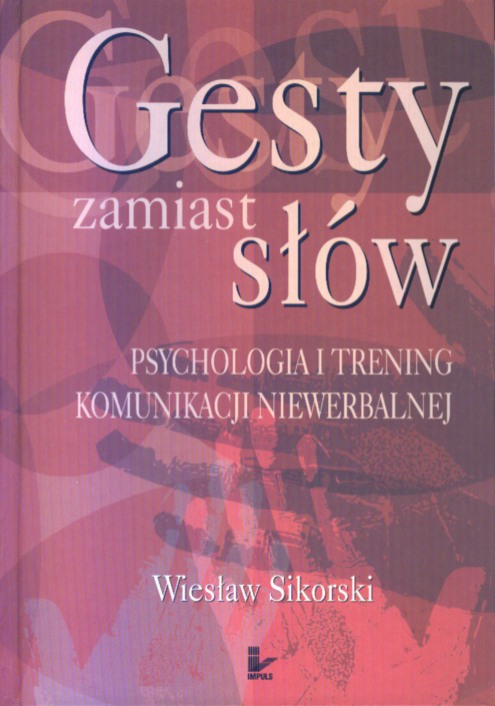 [Speaker Notes: Znaczenie komunikatów pozawerbalnych.
Komunikacja niewerbalna – trening / patrz Hal „Poza kulturą”]
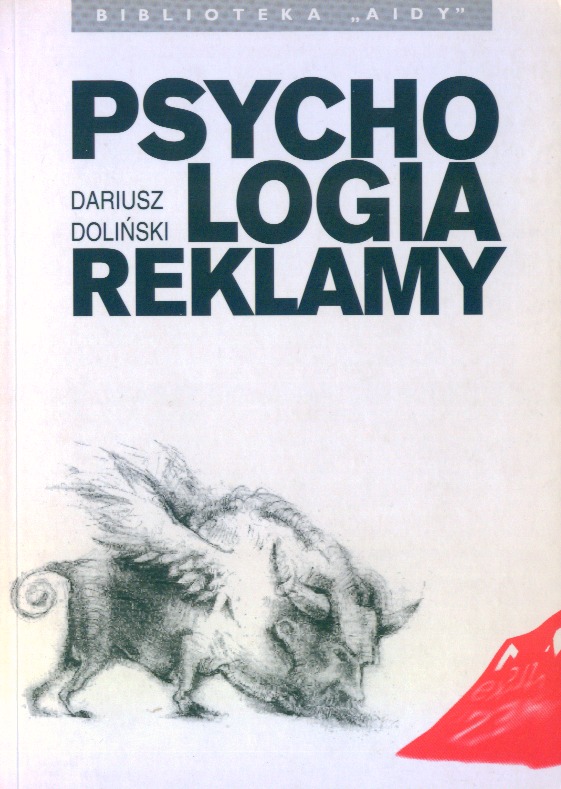 [Speaker Notes: Reklama/ oddziaływania/ strategie/ skuteczność/ - inspiracje przy tworzeniu mediów edukacyjnych.
Procesy poznawcze – film neuromarketing (…).
Człowiek w reklamie / stereotypy
Kiedy kupujemy – znowu film neuromarketing]
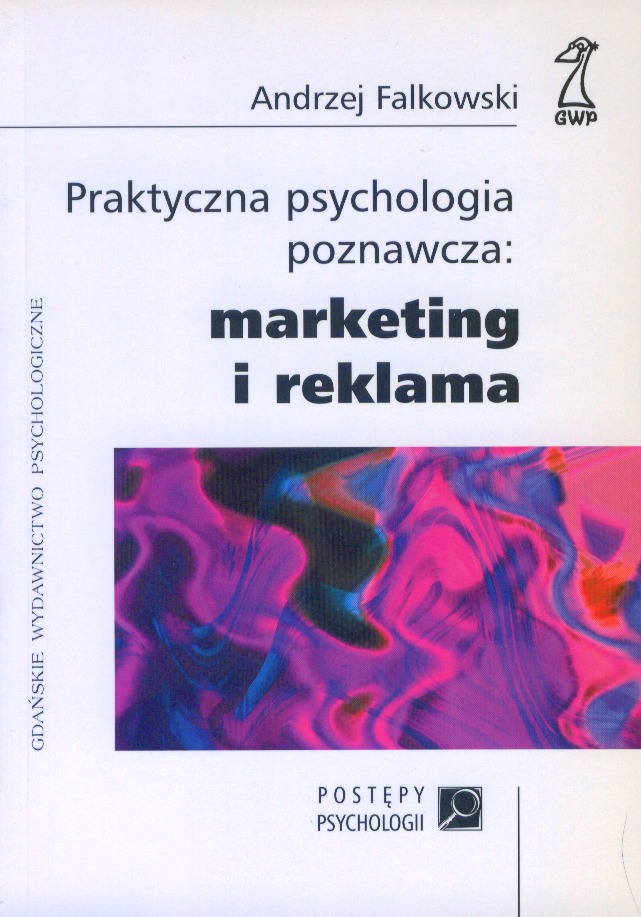 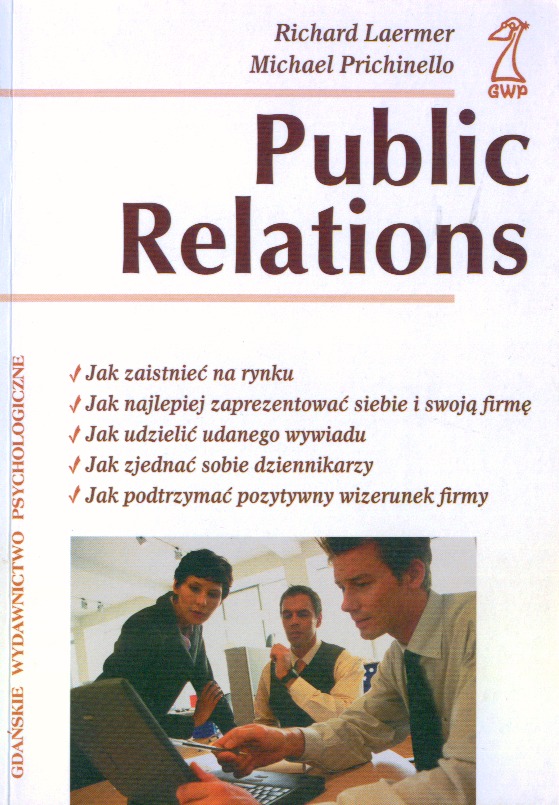 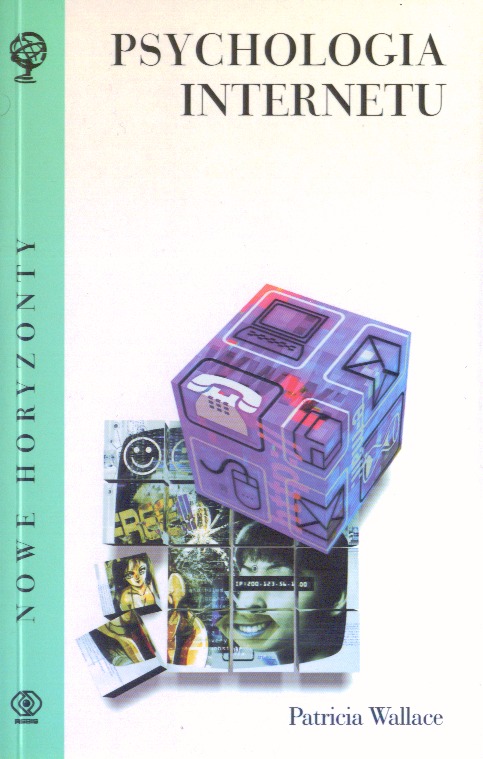 [Speaker Notes: Sieciowa tożsamość / tworzenie wrażenia / maski maskarady
Dynamika grup w cyberprzestrzeni (konflikty współpraca – fora i akcje)
Wyzwiska/ Sympatie/ Pornografia/ Internet złodziejem czasu.
Altruizm w sieci
Problematyka płci
Tradycje i wartości.]
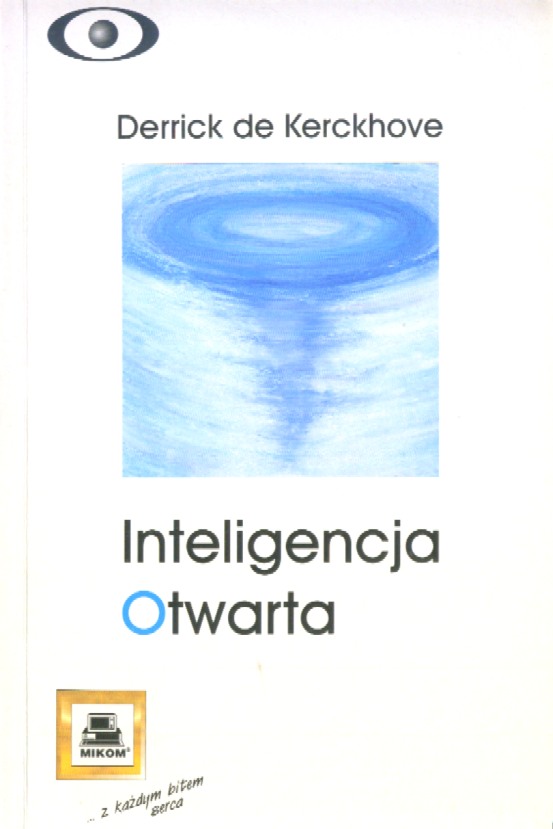 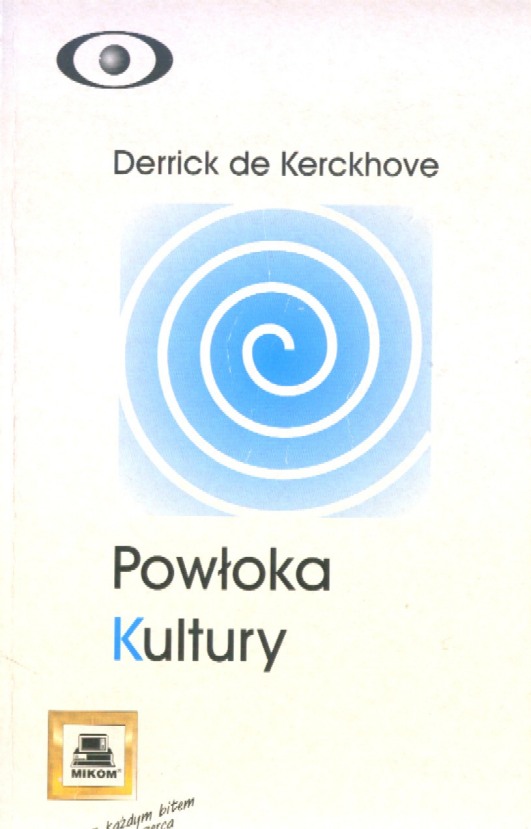 [Speaker Notes: I
Interaktywność/ Hipertekstowość/ Komunikacyjność/ Multimedialność …
II
Telewizja oddziaływanie (!!!)
Alfabetycznie / piktograficznie
Cyberkultura]
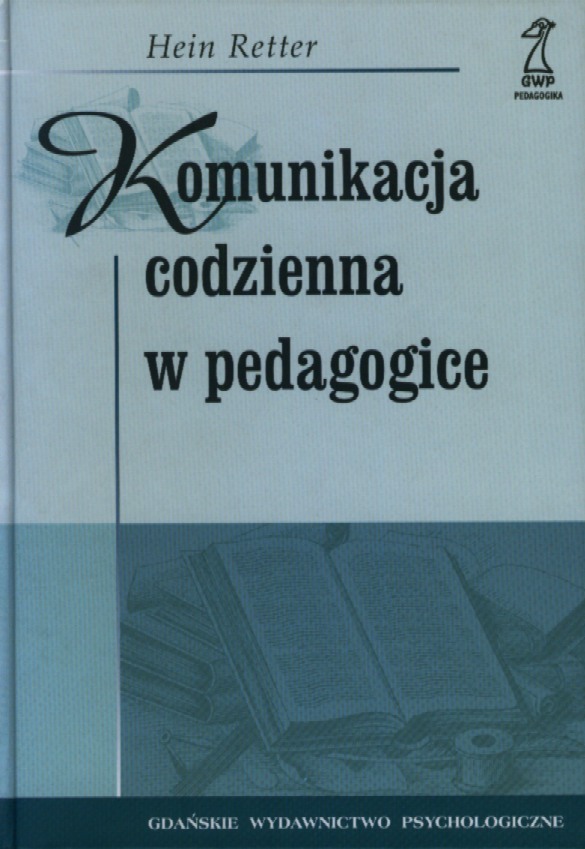 [Speaker Notes: Komunikacja niewerbalna/ aspekty socjologiczne/ filozoficzne/ psychologiczne
Komunikacja/ doradztwo
Komunikacja/ konflikt]
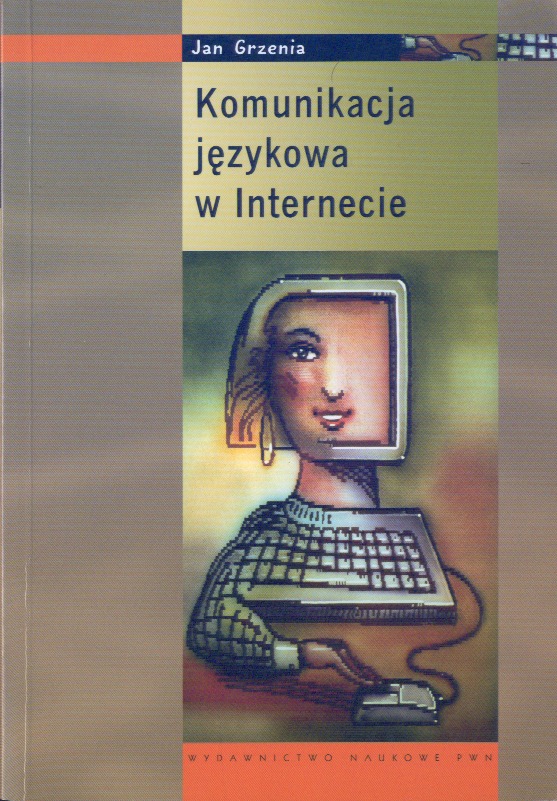 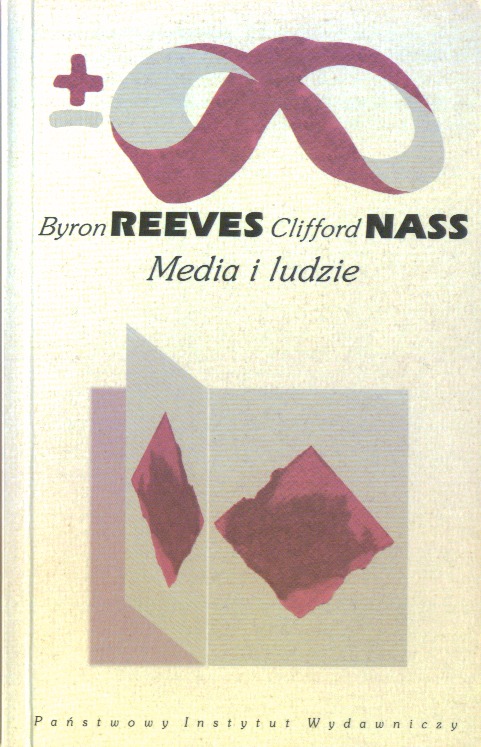 [Speaker Notes: Osobowość interfejsu
Wielkość interfejsu/ wierność odwzorowania AV/ Wideo konferencje/
Utożsamianie mediów z ludźmi]
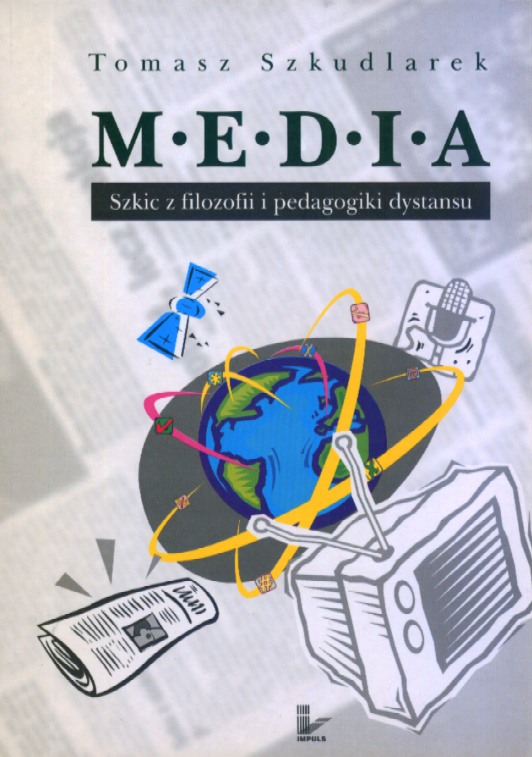 [Speaker Notes: Może być przydatna w przypadku badania fenomenu blogów.]
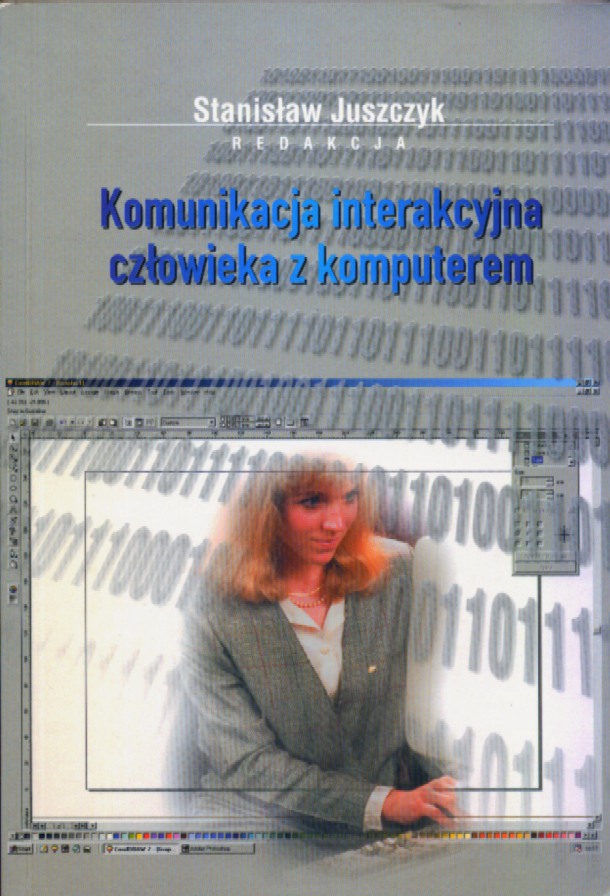 [Speaker Notes: Gruba dostosowanie interfejsu do grup wiekowych]
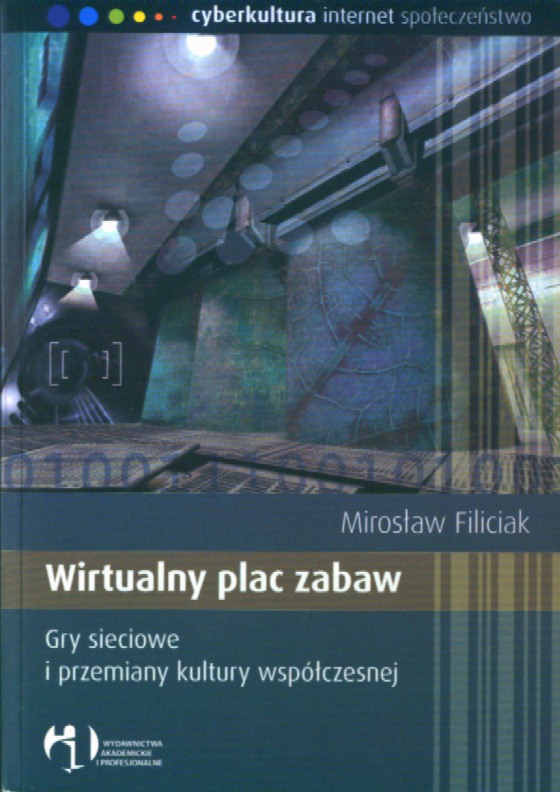 [Speaker Notes: Jak badać gry/ klasyfikacje
Kultura uczestnictwa]
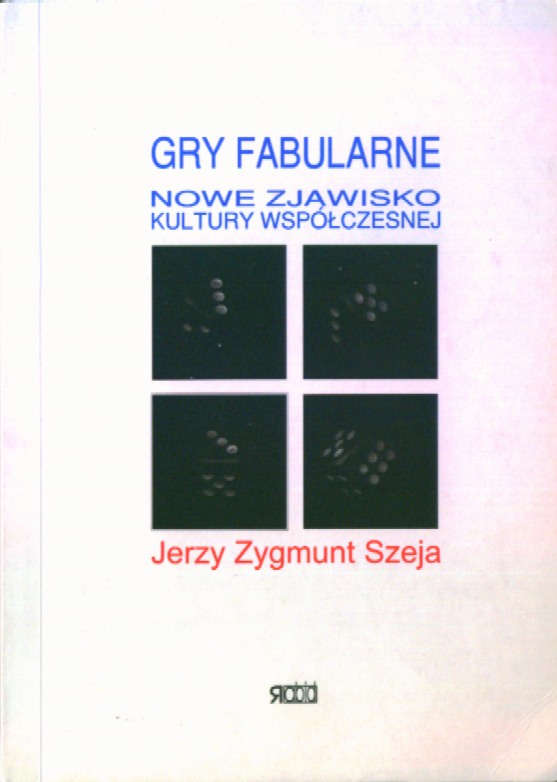 [Speaker Notes: Gry…]
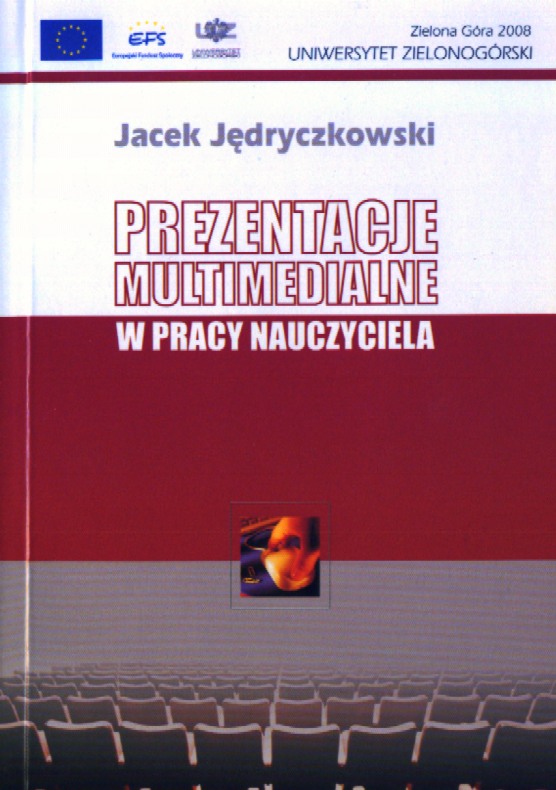 [Speaker Notes: Teorie (szczególnie w zakresie oddziaływań filmu/ reklamy/ multimediów)
Stymulacja procesów uwagi (…)/ Znaczenie komunikatów pozawerbalnych.
Gry – aspekty pozytywne i negatywne]
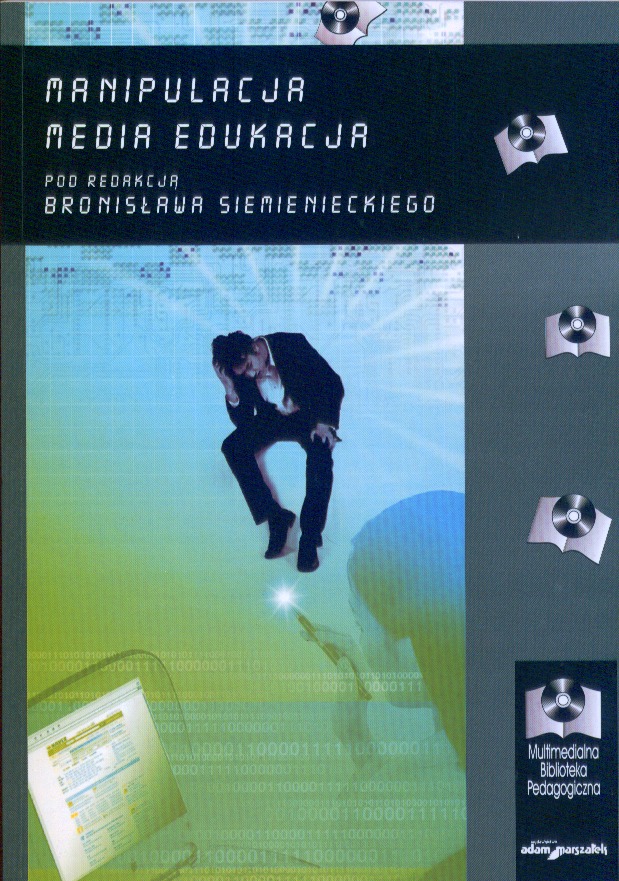 [Speaker Notes: Treść i forma przekazów a manipulacja (!!!)]
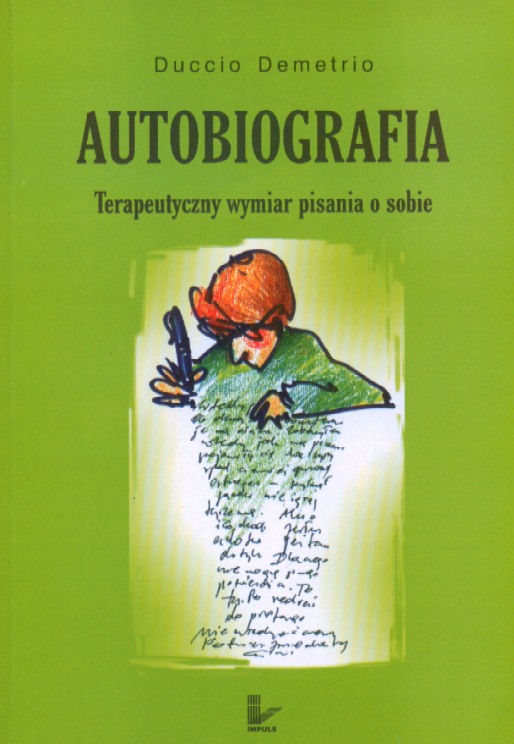 Komunikowanie 
w szerokim rozumieniu odnosi się do całej przyrody ożywionej (zarówno świata zwierząt jak i roślin) i określa w tym ujęciu proces transmisji wszelkich informacji biologicznych.
Słowo 'komunikować' historycznie powiązane jest ze słowem 'wspólny (common)' (Rosengren 2000, s. 1). Etymologicznie, pojęcie „komunikowanie" pochodzi od łacińskiego czasownika communico, communicare (uczynić wspólnym, połączyć, udzielić komuś wiado­mości, naradzać się) i rzeczownika communio (wspólność, poczucie łączności). W znaczeniu „komunia, uczestnictwo, dzielenie się" pojęcie to funkcjonowało do XVI wieku, kiedy to nadano mu drugie znaczenie „transmisja, przekaz”. Rozumienie to rozpowszechniło się w XIX i XX wieku wraz z pojawieniem się i rozwojem środków komunikowania związanych z przemieszczaniem się ludzi i przedmiotów w przestrzeni oraz przekazu informacji na odległość. W języku polskim stosowane są dwa pojęcia „komunikacja” i „komunikowanie”. Pierwsze ujmuje podwójny sens słowa „komunikowanie", drugi wiąże się z porozumiewaniem (Dobek-Ostrowska 1999, s. 4).
Komunikowanie społeczne

Termin „komunikowanie społeczne”, w odróżnieniu od szeroko pojmowanego terminu komunikowanie, odnosi się do zjawisk porozumiewania się ludzi w społeczeństwie, w różnych jego strukturach i na różnych poziomach. 
W obrębie systemu komunikowania społecznego stanowiącego ogół relacji komunikacyjnych mieszczą się wszystkie procesy związane z porozumiewaniem się ludzkich jednostek (także komunikacja masowa; komunikacja medialna). 
To najszerszy system komunikowania w systemie społecznym, którego jest elementem i w którym jednostka stanowi rodzaj centrum odbiorczego napływających z różnych źródeł komunikatów. Polega on na tworzeniu, gromadzeniu oraz odbieraniu informacji między uczestnikami systemu, którym jest ogół społeczeństwa (Dobek-Ostrowska 1999, s. 32).
komunikacja zapośredniczona, mediatyzowana, mediowana, komunikacyjność nowych mediów
Komunikacja społeczna to przekaz informacji pomiędzy jednostkami lub grupami zajmującymi w danej hierarchii społecznej czy strukturze organizacyjnej takie same albo podobne pozycje (komunikacja horyzontalna) lub pomiędzy jednostkami czy grupami zajmującymi różne pozycje (komunikacja wertykalna), dokonujący się za pośrednictwem języka (komunikacja werbalna), symboli (komunikacja symboliczna), gestów i innych forma ekspresji (komunikacja niewerbalna), przez oficjalne kanały komunikacyjne (komunikacja formalna) lub przez nieoficjalne kanały komunikacyjne (komunikacja nieformalna), zamierzony (komunikacja intencjonalna) lub niezamierzony (komunikacja nieintencjonalna), za pośrednictwem koordynatora – jednostki zajmującej centralną pozycję w grupie, mogącą dzięki temu kontrolować przebieg komunikowania się innych osób (komunikacja scentralizowana), lub bezpośredni, gdy wszyscy członkowie grupy mają możność swobodnego komunikowania się między sobą (komunikacja zdecentarlizowana); charakteryzujący się tym, że zarówno nadawca przekazu informacji, jak i jego odbiorca pozostają w bezpośredniej fizycznej bliskości (komunikacja osobowa) lub zachodzących w innych okolicznościach, np. porozumiewanie się przez sieć komputerową czy wymianę korespondencji (komunikacja nieosobowa) 
(Olechnicki i Załecki 1998, Słownik Socjologii).
Historia komunikowania społecznego ściśle związana jest z rozwojem cywilizacji. Zastąpienie przez mowę używanych początkowo w celu porozumiewania się sygnałów niewerbalnych umożliwiło rozwój najniższego poziomu komunikowania społecznego, tj. poziomu komunikowania interpersonalnego. Wraz z rozwojem grup społecznych rozwinął się kolejny poziom - poziom komunikowania grupowego. Powstanie sformalizowanych struktur społecznych dało początek komunikowaniu międzygrupowemu, zaś powstanie ustrukturyzowanej władzy politycznej oraz organizacji ekonomicznych wykreowały następny poziom określany jako komunikowanie organizacyjne bądź instytucjonalne. Najwyższym i najmłodszym poziomem komunikowania społecznego jest poziom komunikowania masowego. Jego narodziny i rozwój, zapoczątkowane przez powstanie drukowanej książki, sprzęgnięte są z powstawaniem kolejnych środków komunikowania masowego. Poszczególne poziomy różnią się stopniem sformalizowania interakcji społecznej, tj. zdefiniowania hierarchii uczestników komunikacji oraz charakterem kontaktu społecznego (tab. 1).
Tabela 1. Charakterystyka poziomów komunikowania społecznego                 (B. Dziedzic: Konstruowanie i rozumienie znaczeń).
Komunikacja medialna a determinizm technologiczny
Charakter kultury zależy od dominującej 
technologii przekazywania informacji
Harold Adams Innis   (ur. 5.11.1894 – zm. 8.11.1952)
6 epok cywilizacji ludzkiej
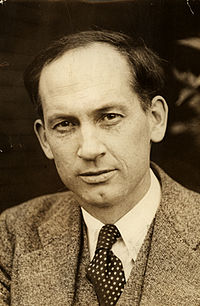 1) Cywilizacja Mezopotamii – pismo klinowe, gliniane tabliczki 
				
2) Epoka imperium greko-rzymskiego – pismo hieroglificzne, 
					       hieratyczne, alfabet, papirus 

3) Koniec imperium – późne średniowiecze – pergamin, papier,
						  atrament 

4) Późne średniowiecze – Renesans – papier, atrament, druk

5) Reformacja – Rewolucja Francuska – prasa mechaniczna, papier

6) Epoka współczesna – celuloid, radiofonia
Marshall McLuhan  (ur. 21.07.1911 - zm. 31.12.1980) 
Media są jedynymi elementami transformacji społecznej
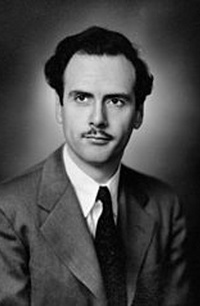 Typologia epok historycznego rozwoju człowieka:

Epoka oralna – mowa
2)   Epoka piśmiennictwa – różne rodzaje pisma
3)   Epoka typografii – druk
4)   Epoka elektroniczna – telegraf, radio, telewizja
Derrick de Kerckhove (ur. 1944)
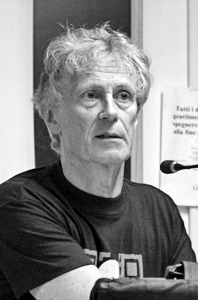 „Inteligencja otwarta”
Nowa, całościująca era systemów nielinearnych
Multimedialność
Interaktywność
Komunikacyjność
Hipertekstowość
Problemy sporne w definiowaniu pojęcia komunikowanie (Goban-Klas 2001)
Analizy socjologiczne wskazują na następujące  cechy łączące wszystkie rodzaje komunikowania (Molęda-Zdziech 2002, s. 17):
komunikowanie jest procesem symbolicznym, tj. mediowanym przez   znaki;
komunikowanie jest procesem społecznym;
komunikowanie jest relacją wzajemną, symetryczną (partnerską) bądź   niesymetryczną (gdy jedna ze stron zajmuje pozycję uprzywilejowaną);
komunikowanie jest procesem polegającym na indywidualnej interpretacji przekazu, musi jednak odwoływać się do wspólnoty znaczeniowej;
komunikowanie jest procesem rozgrywającym się w określonym kontekście komunikacyjnym (interpersonalnym, grupowym, organizacyjnym, publicznym, masowym, międzykulturowym);
komunikowanie jest procesem świadomym i celowym;
komunikowanie jest procesem polegającym na ciągłych i przemiennych oddziaływaniach werbalnych i niewerbalnych.
Najbardziej typowe określenia terminu komunikowanie (Goban-Klas2001):
Komunikacja najczęściej rozpatrywana jest w trzech zakresach: elementów, cech i procesu. 
Jak podają J. Watson i A. Hill (1989, za Price 1997, s. 3), pięć głównych elementów koniecznych do zaistnienia komunikacji to:
wiadomość (a message),
nadawca (an initiator, sender),
kanał (a mode/vehicle, channel),
odbiorca (a recipient, receiver),
rezultat (an effect).
Jakim 
kanałem?
kanał
Z jakim
skutkiem?
skutek
Kto ?

komunikator
Co mówi?

komunikat
Do kogo?

Odbiorca
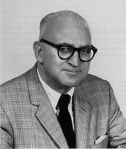 Harold Dwight Lasswell  (ur. 13.02.1902 -  zm. 18.12.1978)
Model komunikacji (1948)
Klasyczny linearny model opisowy
Myers i Myers (1985, za Price 1997, s. 3) podają sześć cech komunikacji:
komunikacja ma miejsce wszędzie, stanowi centralną cechę całej ludzkiej  kultury;
komunikacja ma charakter ciągły, nie posiada dającego się zidentyfikować początku i końca;
komunikacja angażuje dzielenie znaczenia, znacząca interakcja jest warunkiem prawdziwej komunikacji;
komunikacja zawiera przewidywalne elementy,   rozumienie jest efektem komunikacji częściowo dlatego, że obecne w niej konwencjonalne elementy pozwalają przewidywać pewne sytuacje i konteksty;
komunikacja ma miejsce na więcej niż jednym poziomie;
komunikacja ma miejsce zarówno między równymi jak i „nierównymi” pod względem pozycji społecznej, wieku, płci, pochodzenia etnicznego itp.